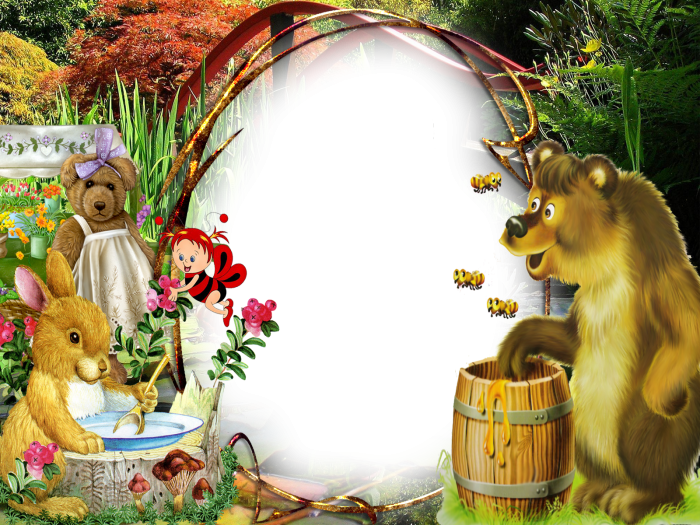 ИГРАТЬ
Интерактивная игра

  «Животные»




Автор: Л.Р.Загирова                МКДОУ д/с № 9
ПРАВИЛА
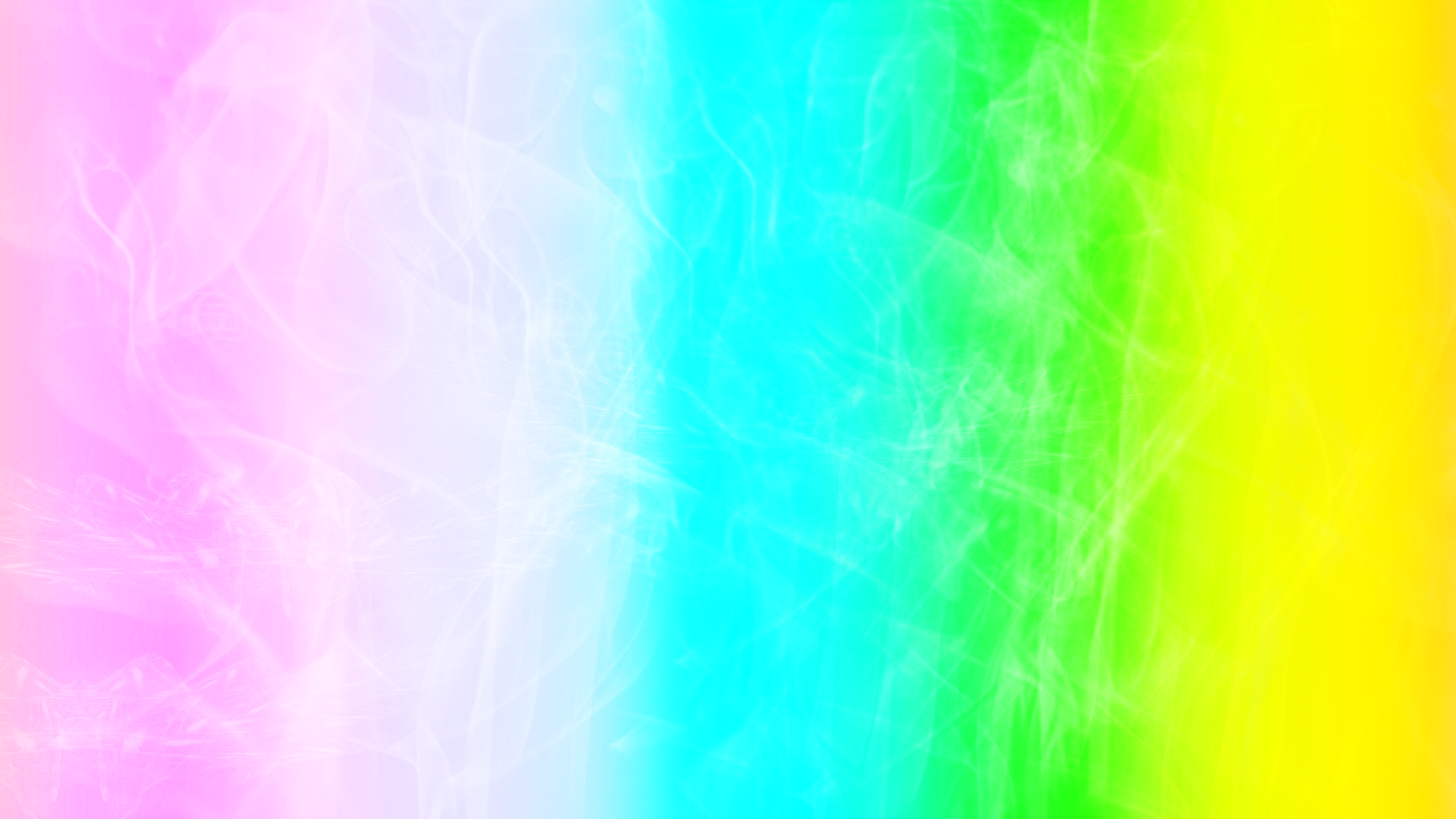 Интерактивная игра «Животные» предназначена для детей младшего дошкольного возраста. Игра может быть использована как в НОД, так и в индивидуальной, подгрупповой  работе, а так же родителями дома при объяснении, закреплении материала по теме «Животные».
Цель: закрепление и расширение представлений детей о животных: внешний вид, детёныши, особенности питания и жилища.
Задачи: Расширять представления детей о животных (лиса, заяц, медведь, корова, коза,…, их внешнем виде, повадках, малышах, месте обитания. Обогащать и активизировать словарь по теме «Животные». Формировать интерес и эмоционально-положительное отношение к животным.
Ход игры
Рассмотреть слайд, назвать изображенных животных. Затем взрослый читает задание, а дети стараются его выполнить. Анимация не происходит (взрослый не щелкает мышью) пока ребенок не даст полный ответ. Например: «Медведь живет в лесу» и т. д.
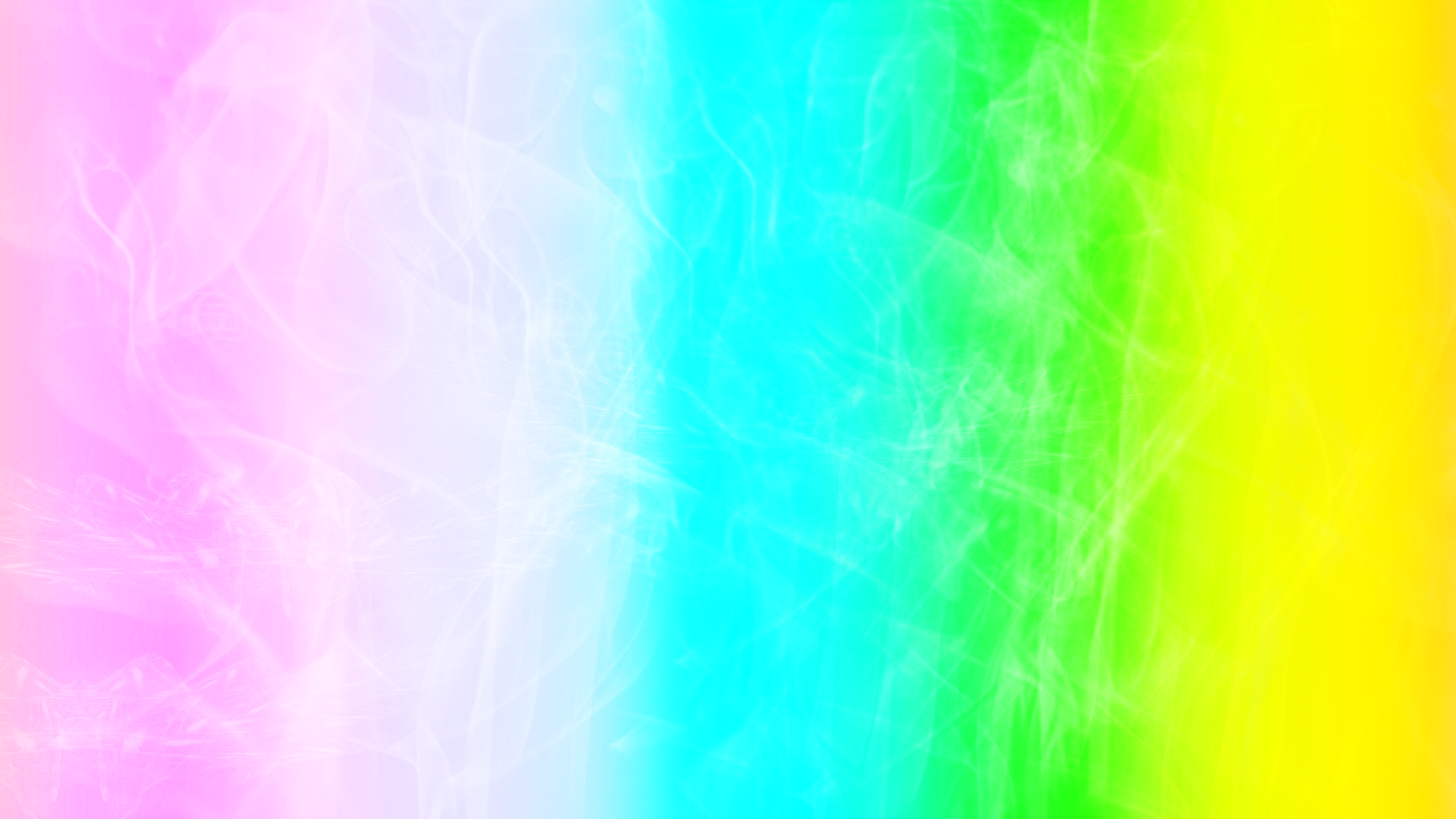 Распредели животных на домашних и диких
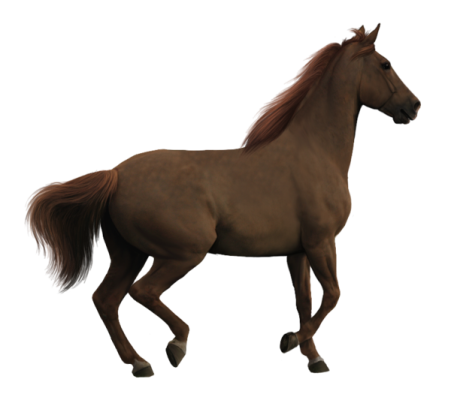 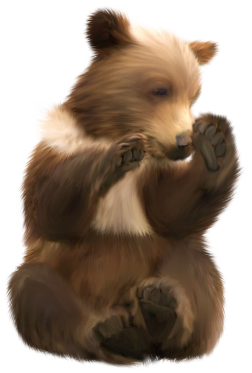 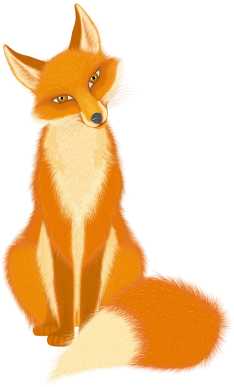 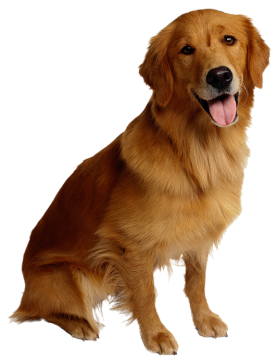 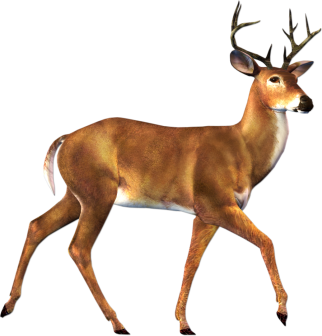 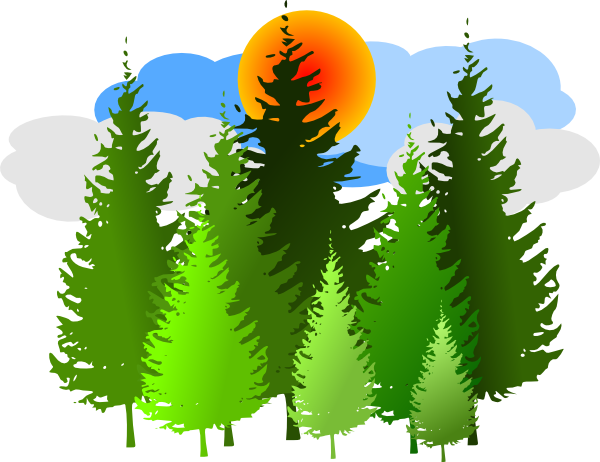 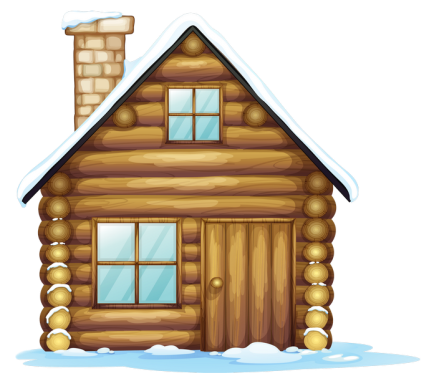 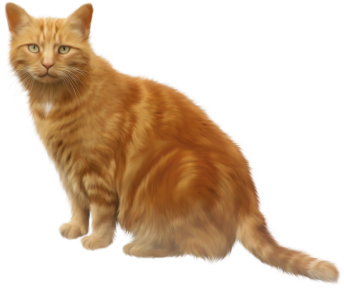 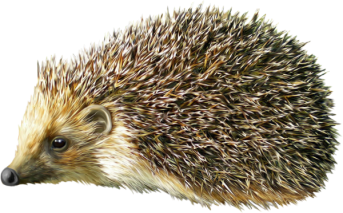 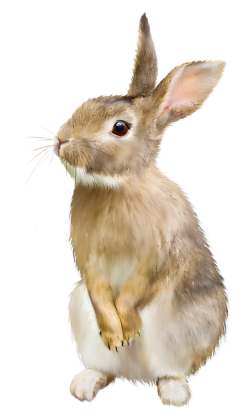 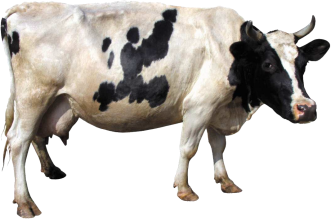 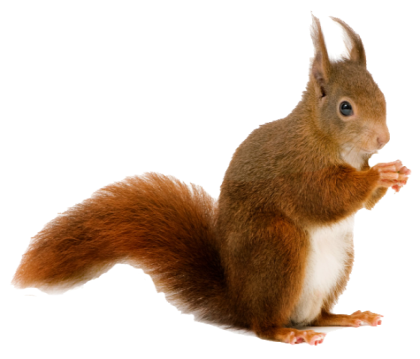 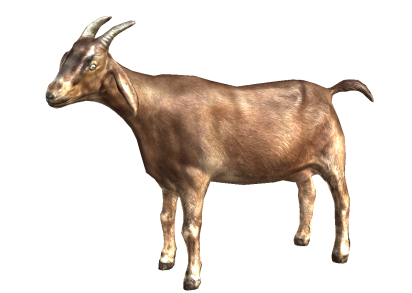 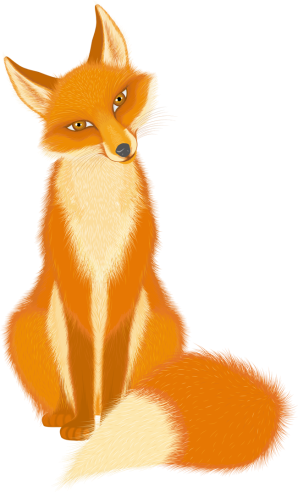 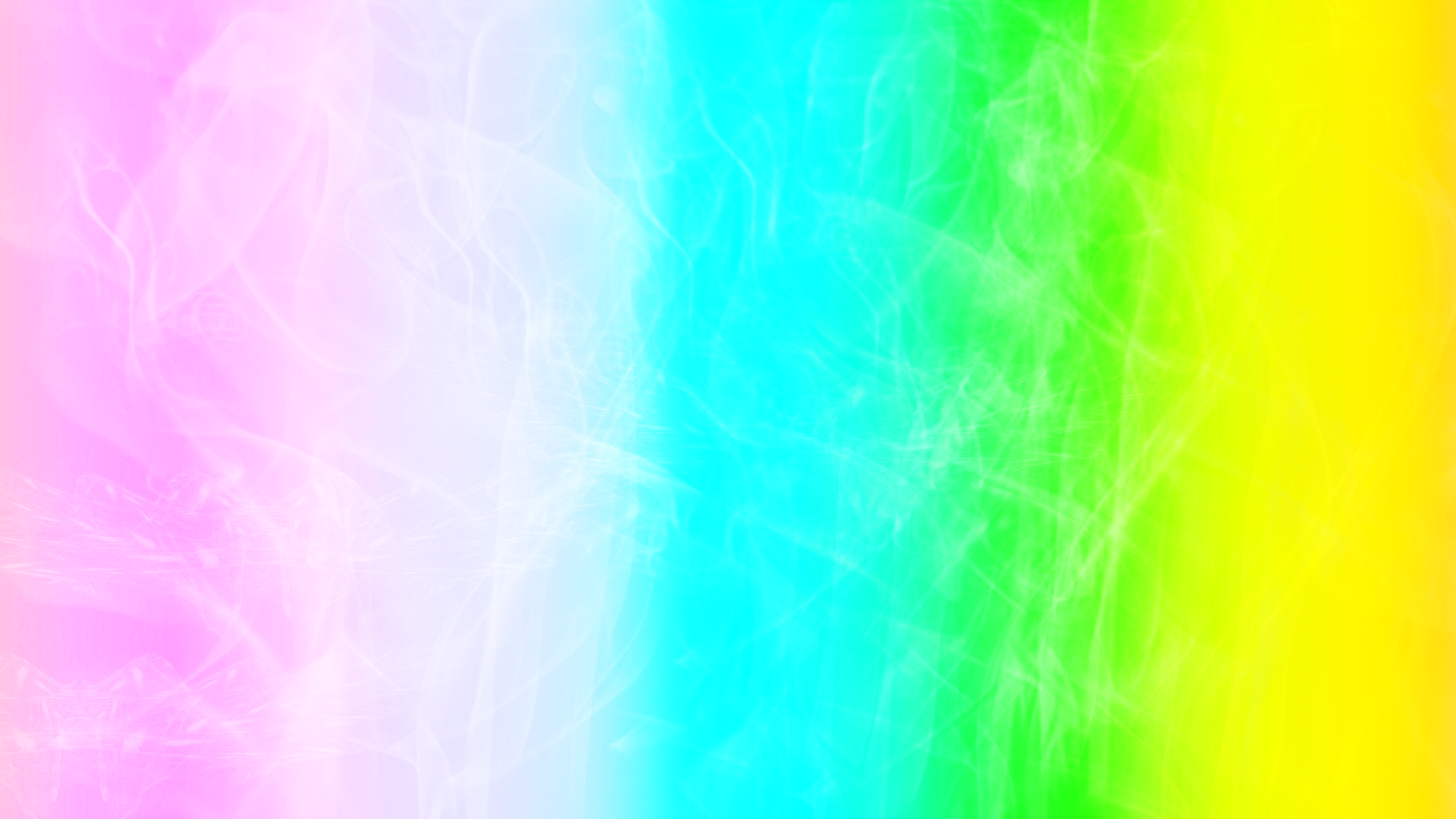 Чей малыш?
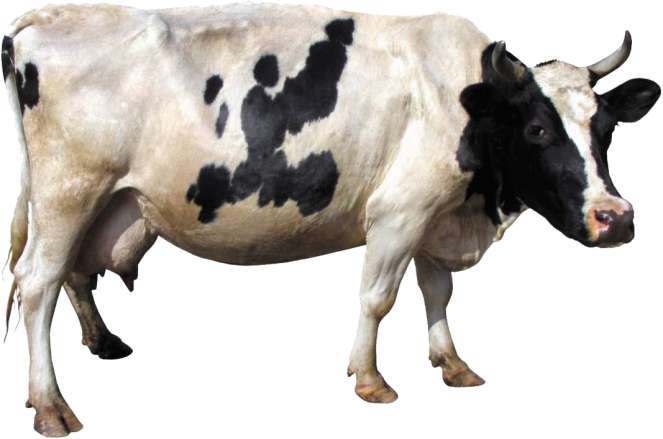 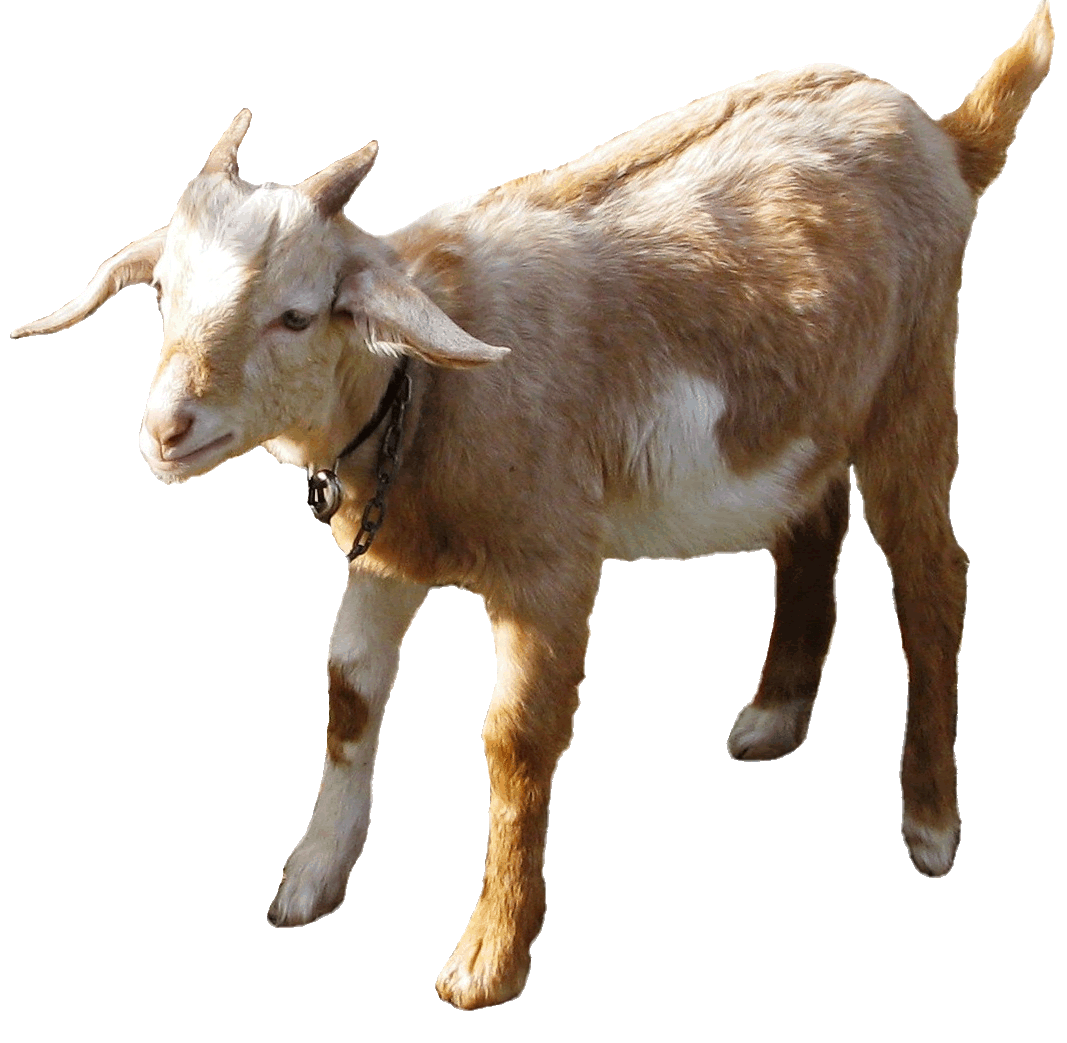 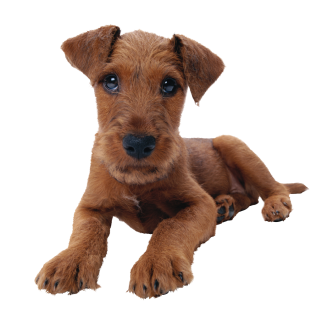 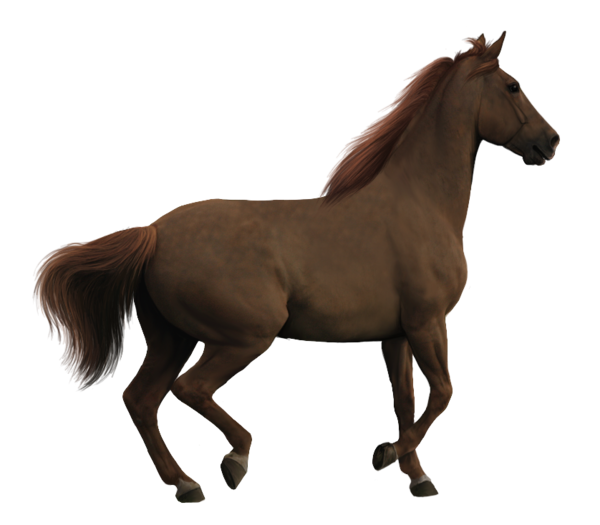 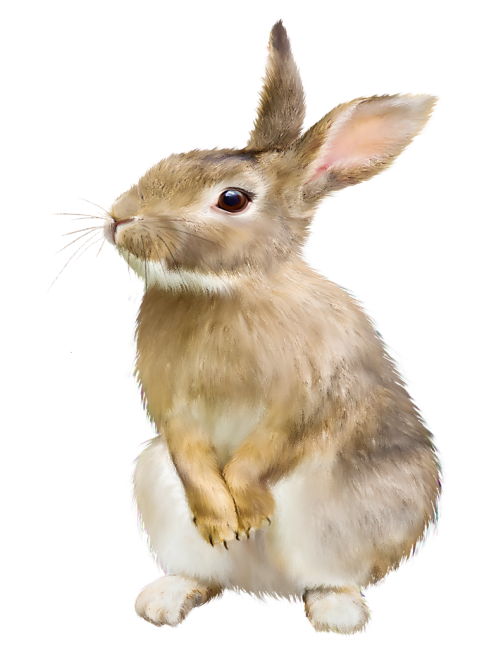 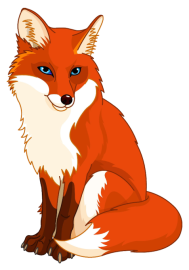 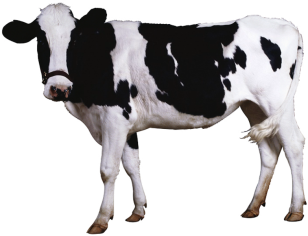 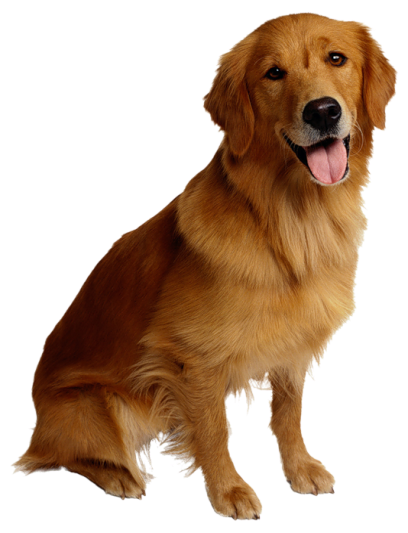 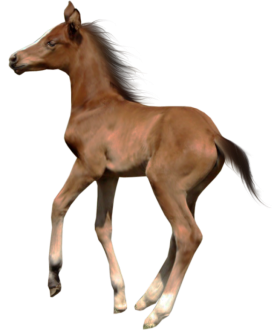 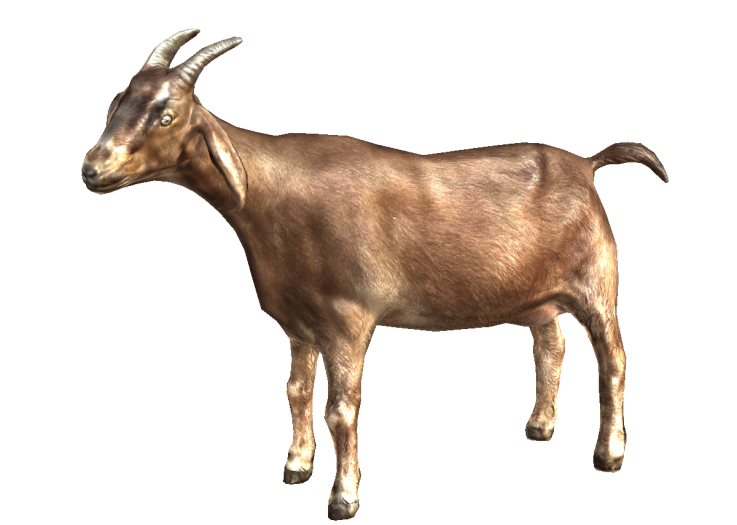 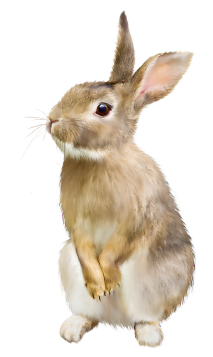 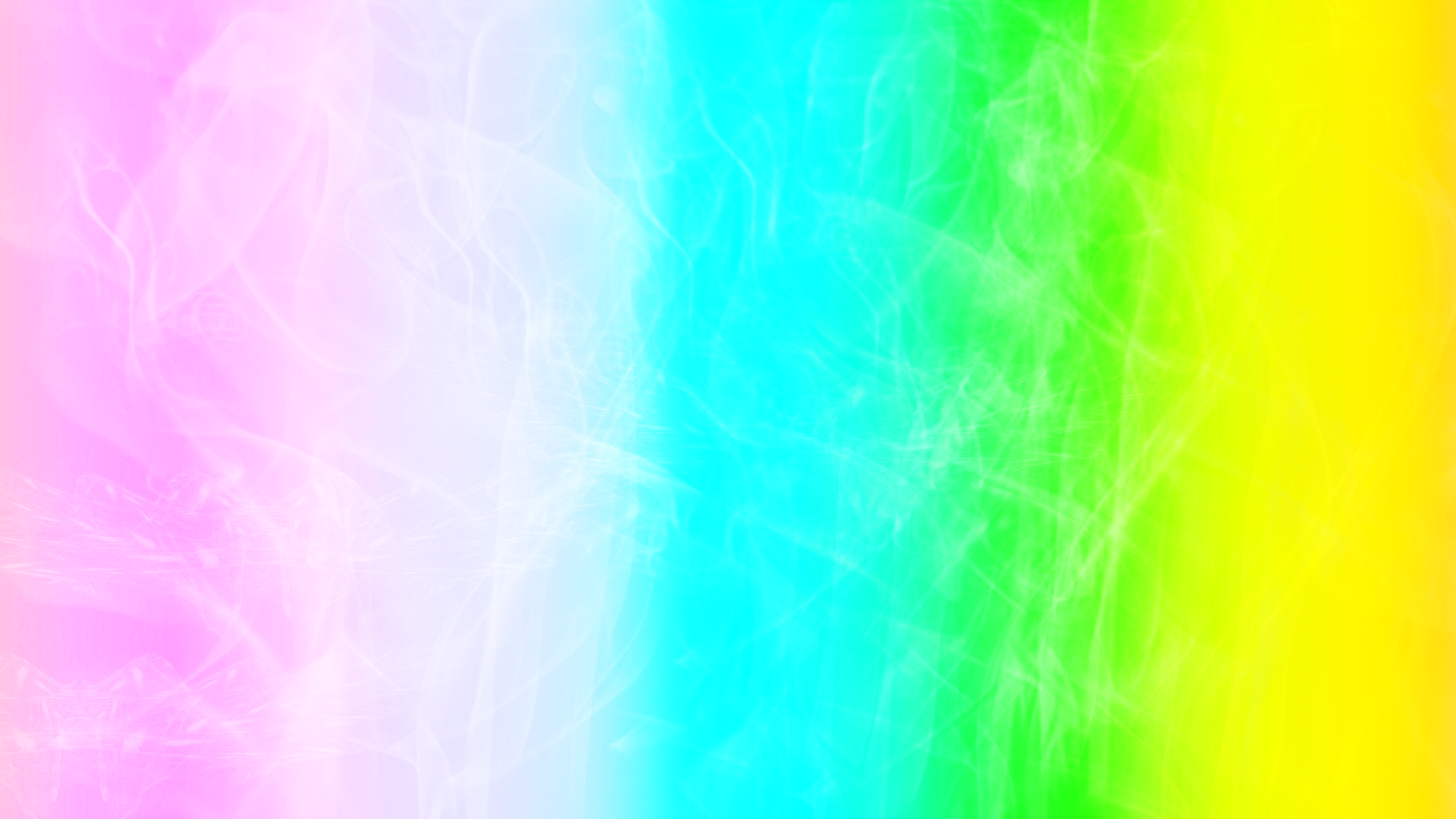 Кто что ест?
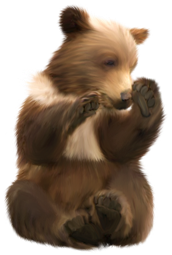 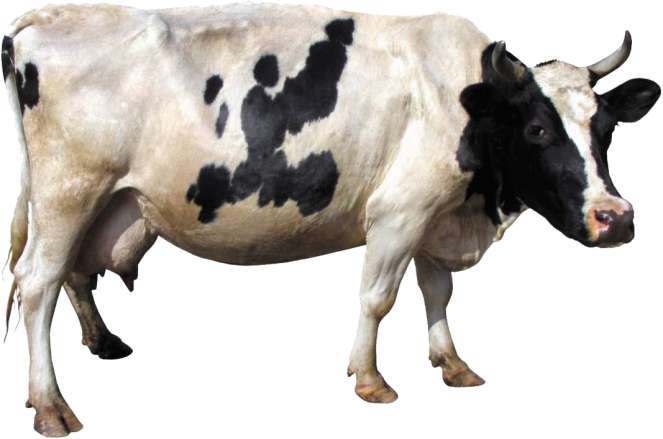 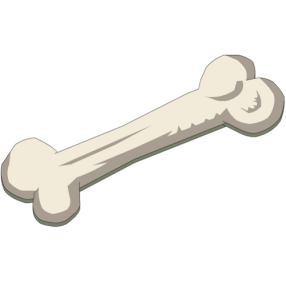 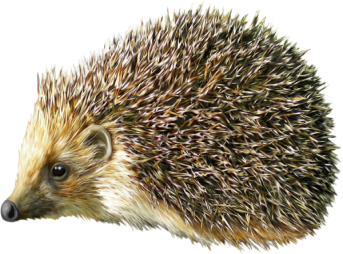 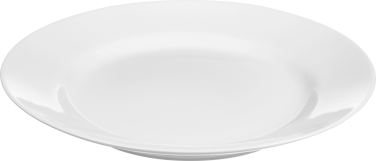 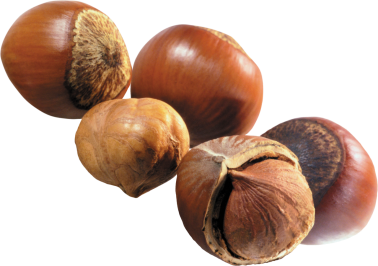 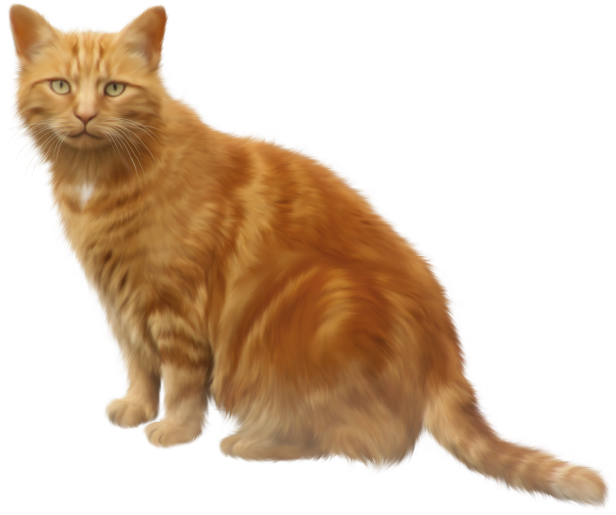 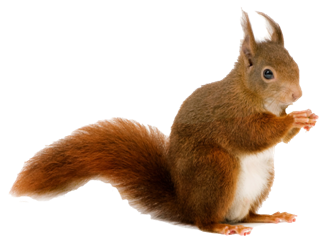 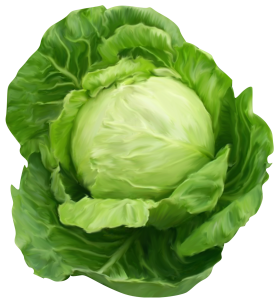 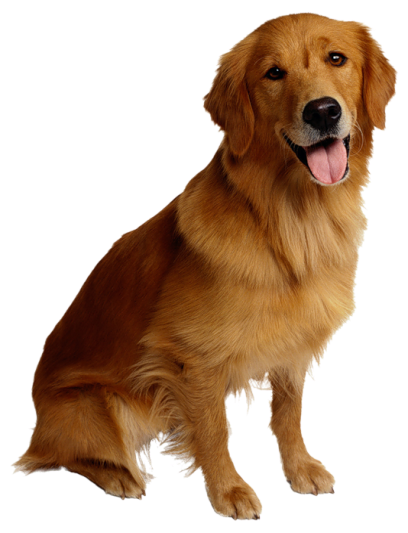 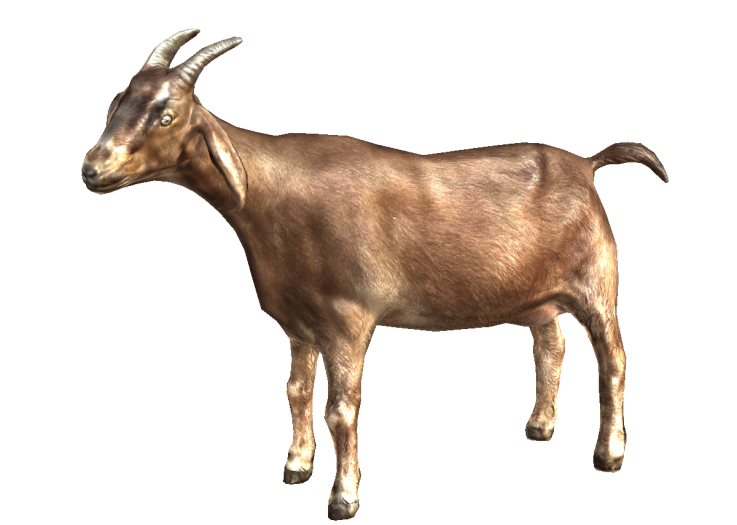 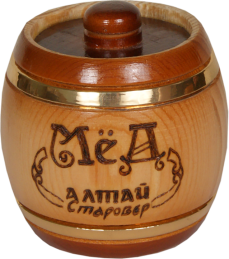 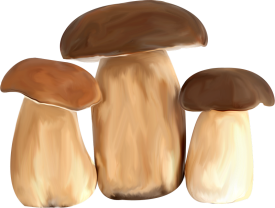 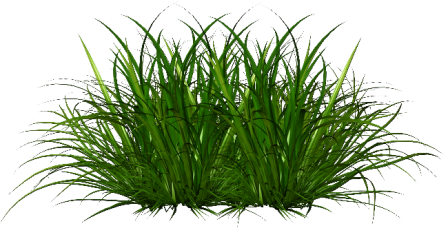 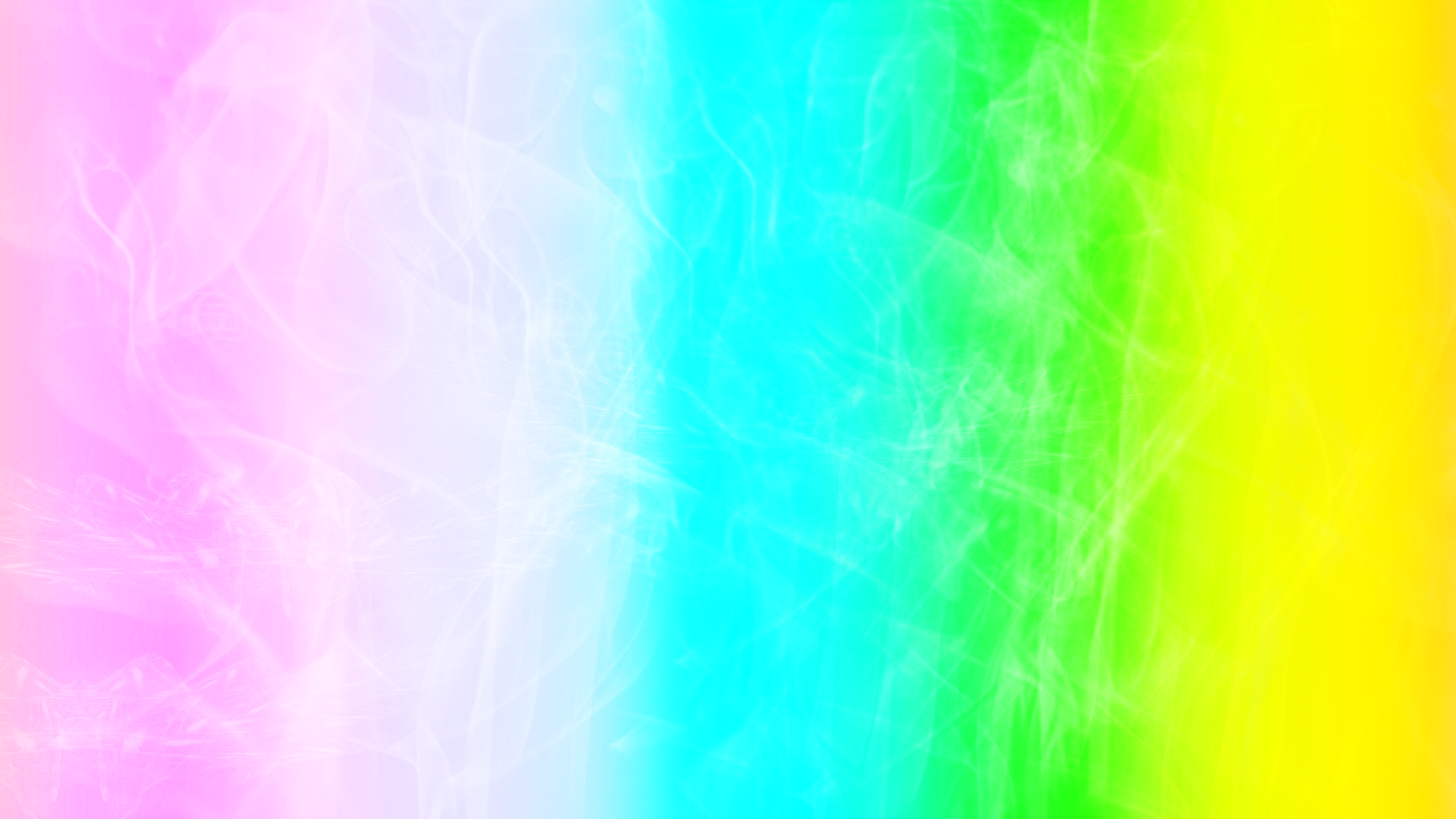 Чей домик?
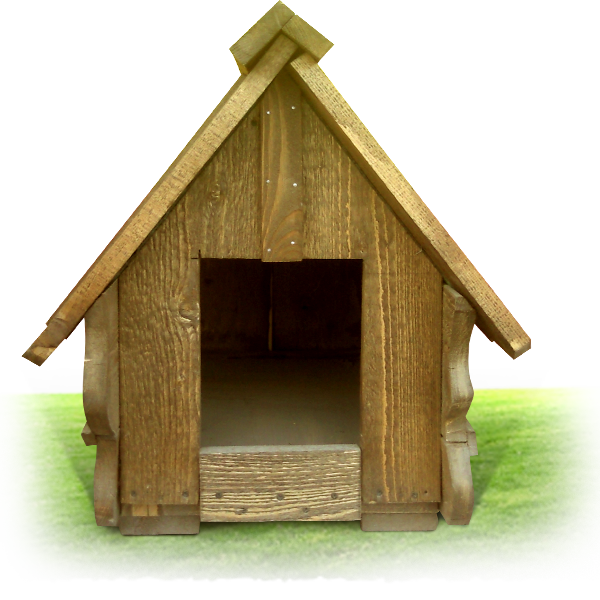 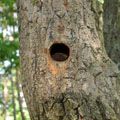 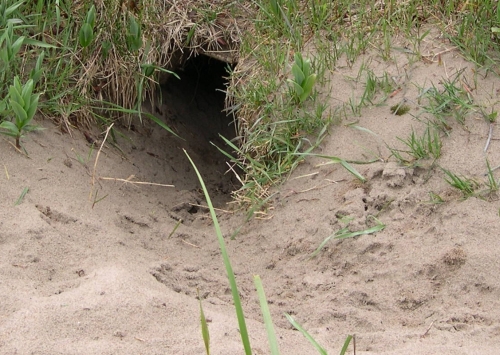 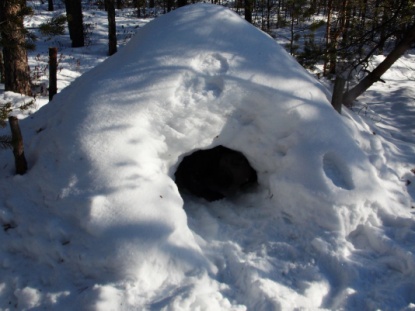 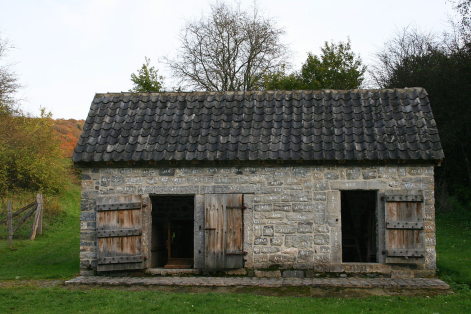 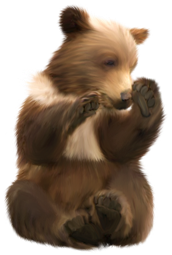 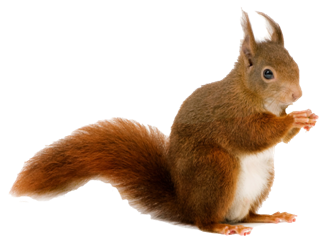 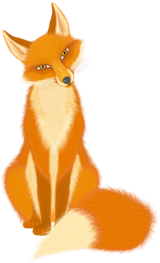 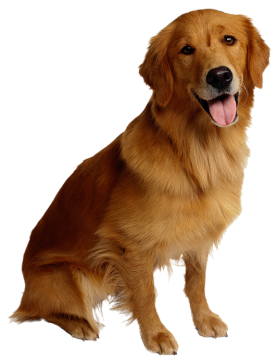 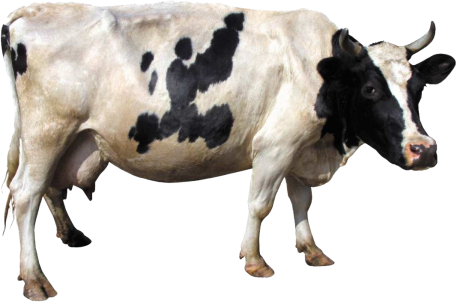 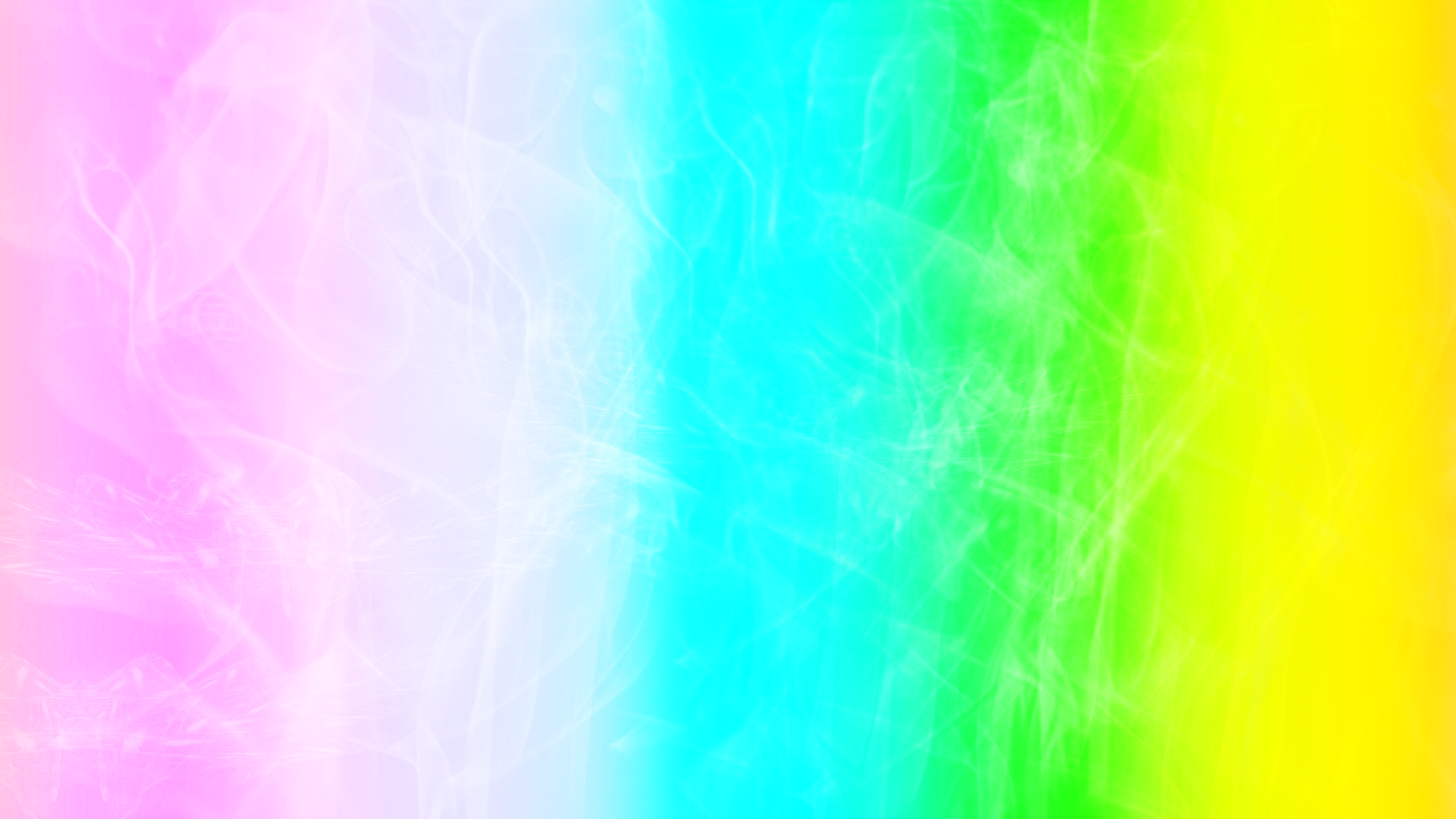 Конец!